Exoplanet Communications
Comparison of Host stars – with Solar System Planets
Distance(from star)
TemperatureAround M Dwarf
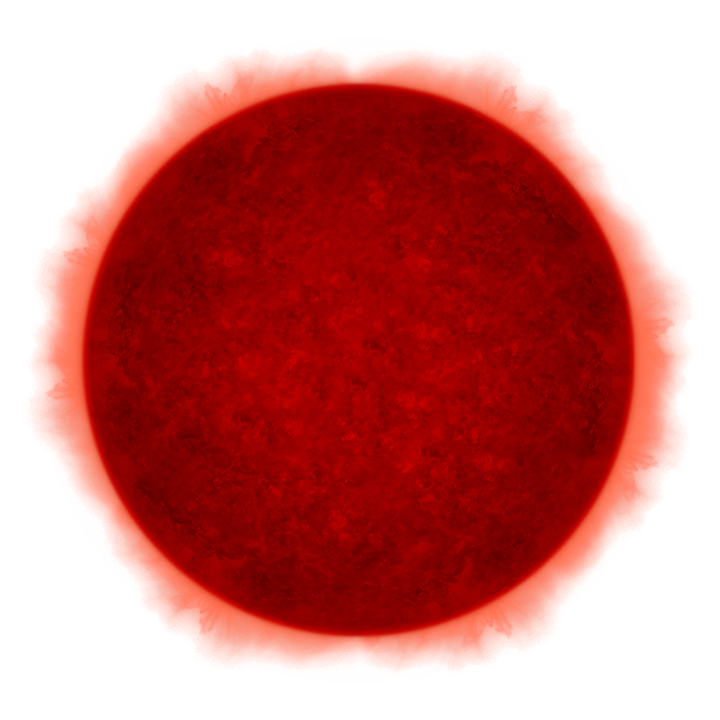 Astronomical Units
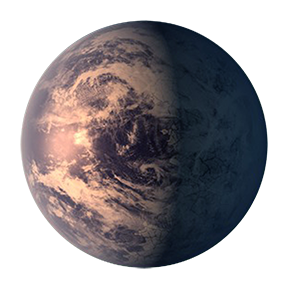 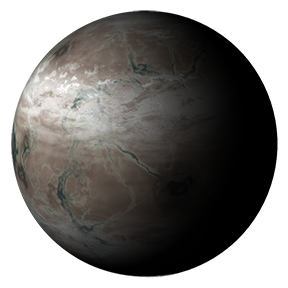 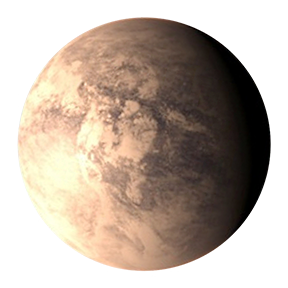 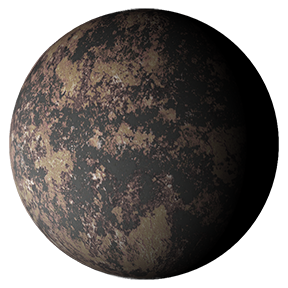 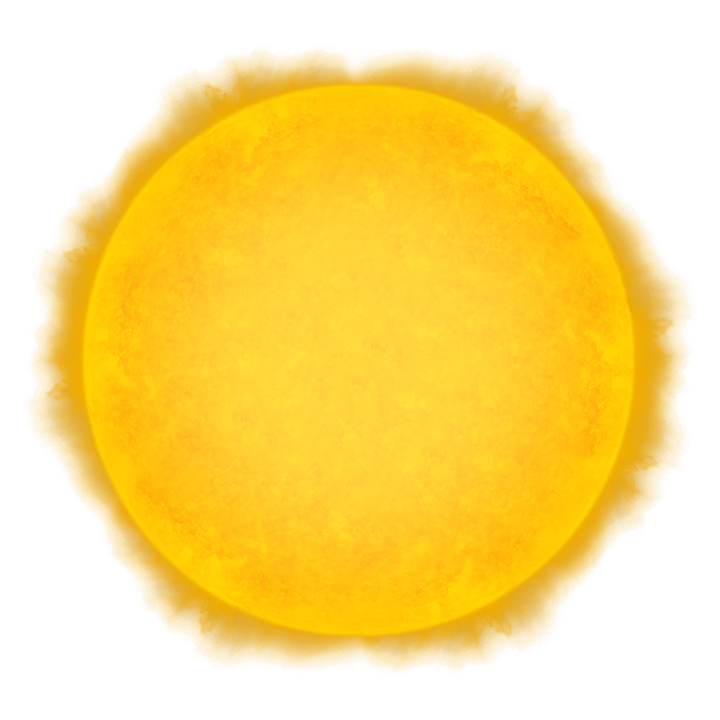 800°/-290° F
(427°/-180° C)
62° F
(17° C)
-82° F
(-63° C)
-154° F
(-103° C)
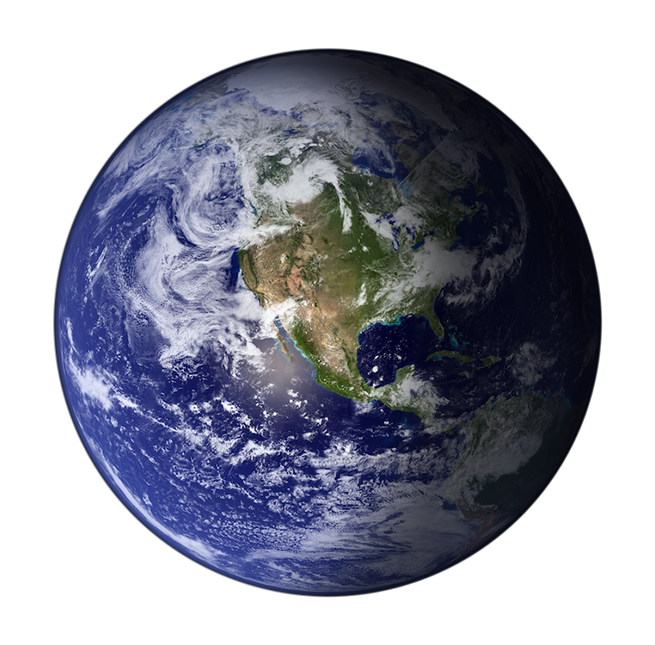 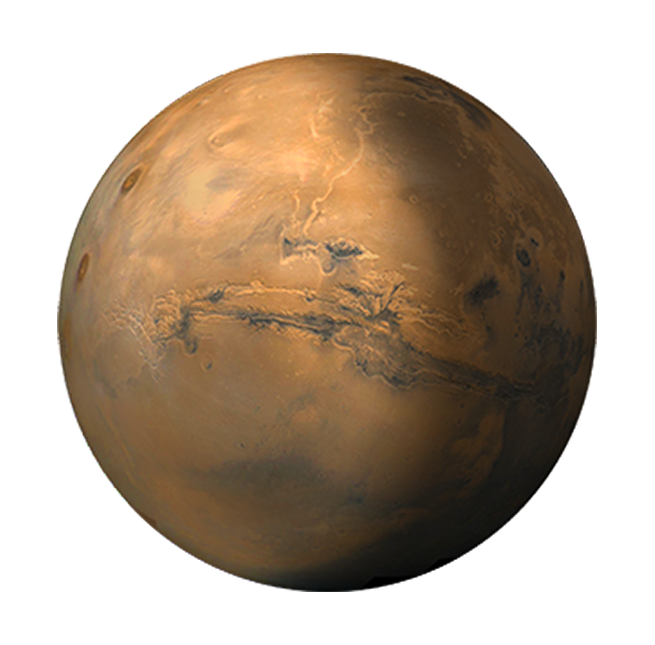 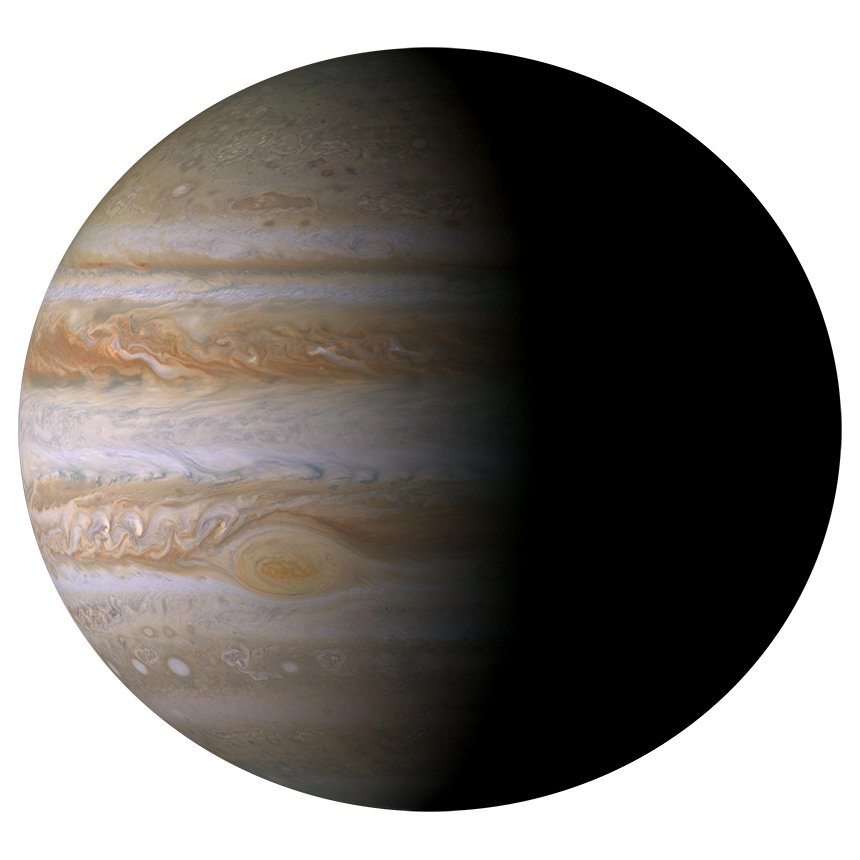 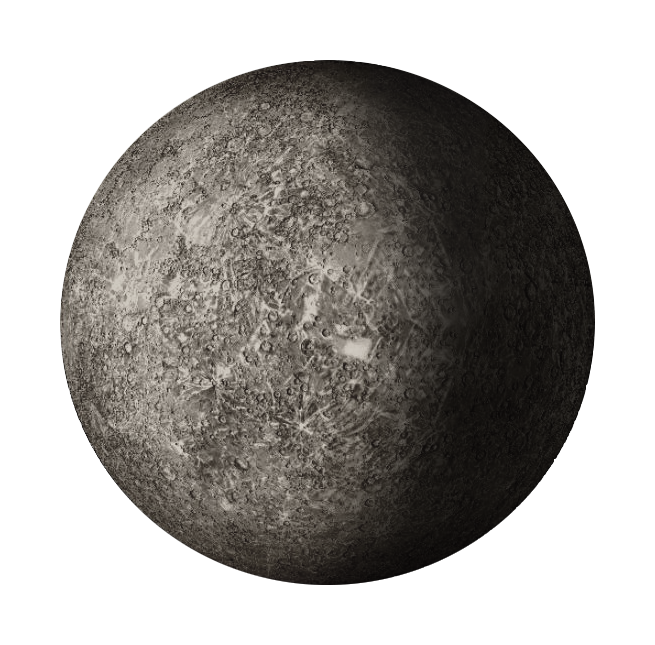 Distance(from Sun)
TemperatureAround Sun
Astronomical Units
1
November 24, 2021
This document has been reviewed and determined not to contain export controlled technical data.
800°/-290° F
(427°/-180° C)
62° F
(17° C)
-82° F
(-63° C)
-154° F
(-103° C)
0.2
0.3
0.4
0.5
0.6
0.7
0.8
0.9
1
1.1
1.2
1.3
1.4
1.5
1.6
0.1
0.1
0.2
0.3
0.4
0.5
0.6
0.7
0.8
0.9
1
1.1
1.2
1.3
1.4
1.5
1.6
Jupiter
[Speaker Notes: Top: exoplanets around M dwarfs
exoplanetary systems 
the temperature of 340K is 0.05 au,
the temperature of 290K is 0.07 au
the temperature of 210K is 0.13 au
the temperature of 170K is 0.2 au
Bottom: solar system 
Mercury: 340K (0.39 au)
Earth: 290K (1 au)
Mars: 210 K (1.5 au)
Jupiter: 170K (5 au)]